Leseopplæring
Kurs 6
Utviklet av Oslo VO Rosenhof, publisert med støtte fra IMDI                                                                            www.språkstøtte.no
2019
1
- Oppfølging av observasjon
- Oppsummering og dagens ord
- Vi leser i ulike situasjoner
- Å knekke lesekoden
- Lesestrategier
- Hva har vi snakket om i dag?
Plan for dagen
Utviklet av Oslo VO Rosenhof, publisert med støtte fra IMDI                                                                            www.språkstøtte.no
2019
2
Å lese og skrive er viktig i Norge.
- Hva mener vi med det?
- Hva trenger vi å lese?
- Hva trenger vi å skrive?

SNAKK SAMMEN.
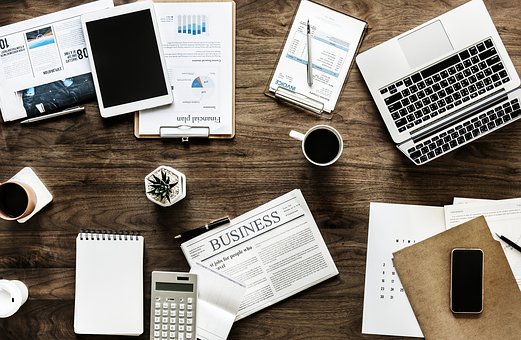 Utviklet av Oslo VO Rosenhof, publisert med støtte fra IMDI                                                                            www.språkstøtte.no
2019
3
Vi leser i ulike situasjoner
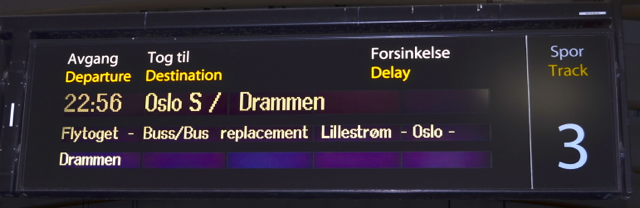 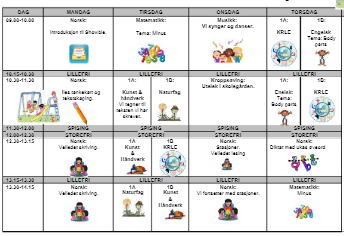 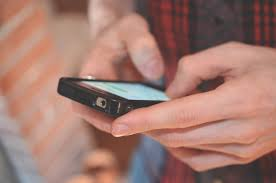 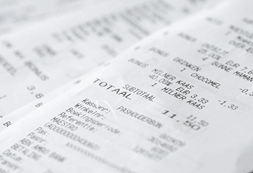 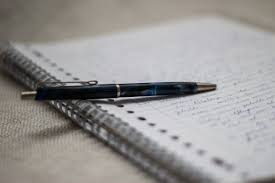 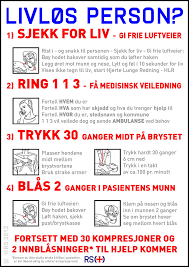 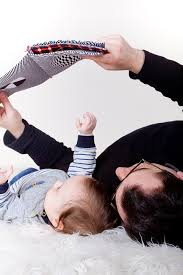 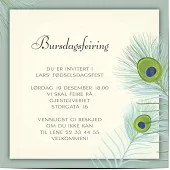 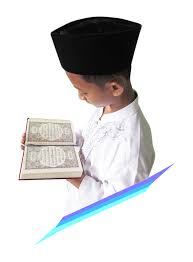 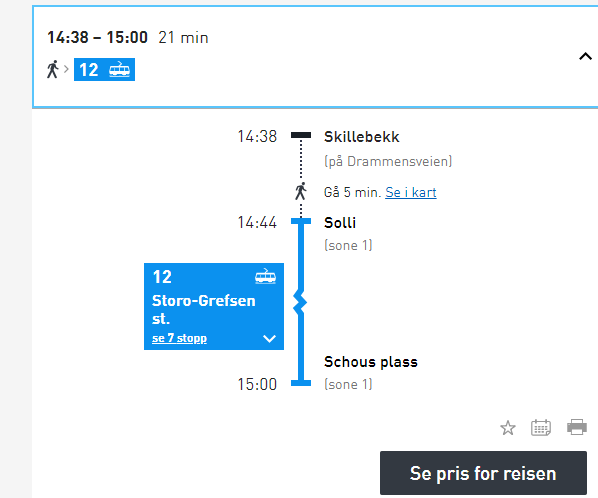 Utviklet av Oslo VO Rosenhof, publisert med støtte fra IMDI                                                                            www.språkstøtte.no
4
2019
Anab fra Somalia
Ja, det er like viktig å lære å skrive og lese, fordi Norge er jo papirland. Det kommer papirer hele tiden. Så det er jo ingen som kommer og banker på døra og sier 
«Vil du snakke med meg?»
Historie fra Bergen ved Unni Skadberg Isaksen
Utviklet av Oslo VO Rosenhof, publisert med støtte fra IMDI                                                                            www.språkstøtte.no
2019
5
Hva vet du når du kan lese norsk?
En bokstav er den minste enheten i skriftspråket.
En bokstav har både et navn og en lyd.
En bokstav har liten betydning alene.
Bokstavene gir mening når vi setter dem sammen.
Rekkefølgen er ikke tilfeldig.
Nybegynnere leser lyd for lyd, mens flinke lesere leser flere ord sammen.
Lesing er mening. Det er tekstens innhold som er det viktigste.
Utviklet av Oslo VO Rosenhof, publisert med støtte fra IMDI                                                                            www.språkstøtte.no
2019
6
[Speaker Notes: En bokstav er den minste enheten i skriftsystemet.
Uttalen til bokstaven alene og sammen med andre bokstaver.
Hver bokstav har liten betydning alene.
Når vi setter bokstavene sammen til ord skifter betydningen av ordet ettersom rekkefølgen på bokstavene endres.
( eks. hest/hets )
Første og siste bokstav er de viktigste for å forstå hva ordet betyr.
( eks. sant/snat )
Vi trekker sammen og avkoder.
Når lesingen er automatisert, leser vi hele setninger og store biter av en tekst uten å trekke sammen og avkode.
Lesing er mening. Det er tekstens betydning som er det viktigste.]
Å lese =  avkoding  +  forståelse
Du må kunne lese rent teknisk ved hjelp av kombinasjonen bokstav/lyd. 
Du må forstå. Teksten må gi mening.  
Du må skille mellom bokstavens navn og bokstavens lyd.
Utviklet av Oslo VO Rosenhof, publisert med støtte fra IMDI                                                                            www.språkstøtte.no
7
2019
Si navnet og lyden på bokstaven
Utviklet av Oslo VO Rosenhof, publisert med støtte fra IMDI                                                                            www.språkstøtte.no
8
2019
Å knekke lesekoden
For å kunne lese, må elevene knekke lesekoden.
Det vil si at de klarer å trekke sammen lydene de ser til ord som de forstår. 

m – a – t = mat                                  s – o – l = sol
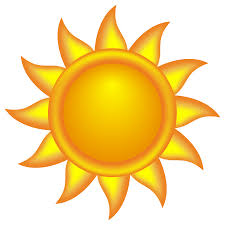 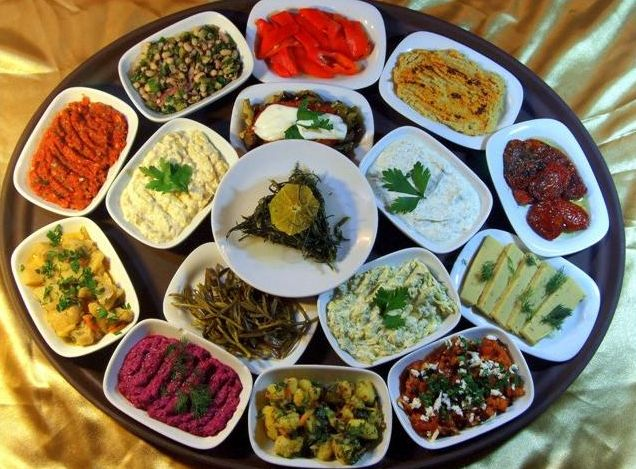 Utviklet av Oslo VO Rosenhof, publisert med støtte fra IMDI                                                                            www.språkstøtte.no
9
2019
Dette gjør vi for å knekke lesekoden
- trekke sammen lydene    ikke stoppe-ikke puste-ikke gjette-ikke pugge
- klappe stavelser
- lytte ut lyder: først - sist – i midten, hvor mange lyder hører du i "sol"
- orddiktat med bokstavkort
- støttelese / samlese
- lesefinger
- bruk av data og iPad, for eksempel Skoleskrift, AskiRaski og andre dataprogrammer
Utviklet av Oslo VO Rosenhof, publisert med støtte fra IMDI                                                                            www.språkstøtte.no
10
2019
Lesestrategier – hvordan kan vi forstå?
Se på bilder
 Lese overskrifter
 Nøkkelord
 Notere vanskelige ord
 Lage tankekart
 Gjenfortelling
Utviklet av Oslo VO Rosenhof, publisert med støtte fra IMDI                                                                            www.språkstøtte.no
2019
11
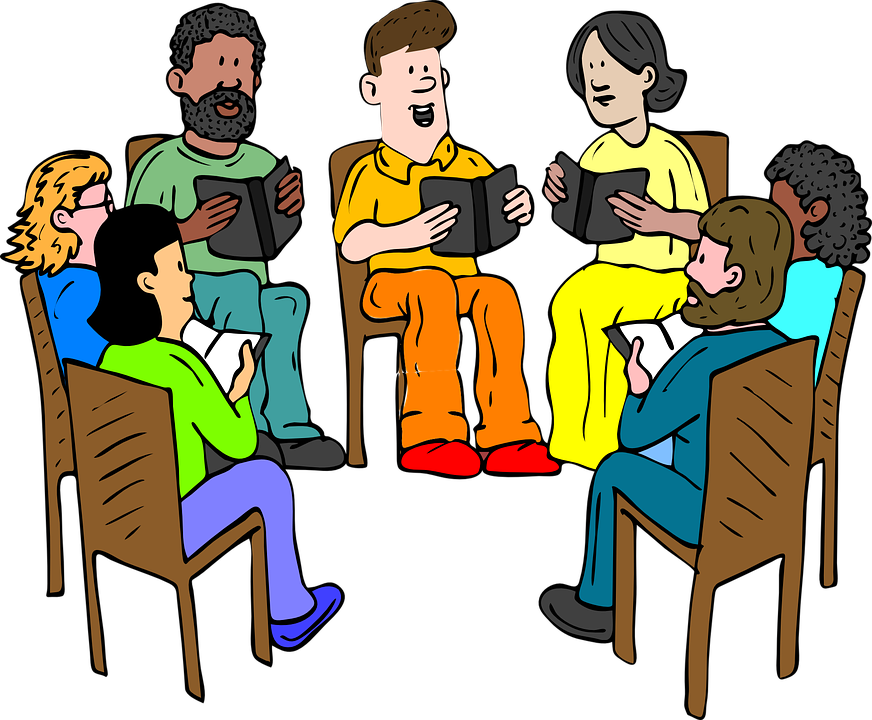 OppgaveSammenlign lesebøker.
Utviklet av Oslo VO Rosenhof, publisert med støtte fra IMDI                                                                            www.språkstøtte.no
2019
12
Hva har vi snakket om i dag? 
Husk på dagens ord og oppsummering
Hva har vi snakket om i dag?
Utviklet av Oslo VO Rosenhof, publisert med støtte fra IMDI                                                                            www.språkstøtte.no
2019
13